využívání filmů v sociální práci: kulturní praxe jako metoda komplexního a humanistického přístupu k pomáhající činnosti
Shmidt Victoria
Candidate psychologických  věd
schmidtvica@yahoo.com
Odborníci a filmy: z jakého důvodu a jak se na filmy divá profesionálové?
Jako odborní expert - z pohledu svoji „parkety“   
Jako praktik – z perspektivy využiti filmu v praxi
Jako obyčejný divák – podle svých zvyků a vkusů, přes identifikaci s postavami filmu a soucit
Jako alternativní autor (kritik) – jak ten film zpracován, co je dobrého a kvalitního, a co nevyhovuje, jak ten film interpretovat podle historie kina, životopisu autorů, atd.
Pozice diváku
Hlavní prostředky pro terapeutické účinky:
Identita (komu jsem podoben-podobna, koho bych zařídil(a) do své skutečnosti jako sebe)

Soucit (koho se schopen-schopna vcítit ) 

Resistence (čí úloha mě nezajímá a nebo s jakou postavou nechci mít nic společného)
Identita s postavou
jak chceme připadat před jinými lidmi a akceptování svých vlastností
co považujeme za nejdůležitější  své schopnosti a vlastnosti a a co omezujeme
Jak rozlišujeme atraktivní úlohy, druhu chováni, a typu osobnosti a dosazeni nezávislosti od cizího míněni
Pozice kritika
Autoři, jejich přistup a tvůrčí činnost 
Žánr a dodržování (porušování) pravidel žánru autorem 
Všímáni filmu diváky
Kulturní kontext filmu (citování jiných filmů a knih: Madagaskar obsahuje více než 200 citát z různých amerických filmů)
Autoři
Dean DeBlois 
a  Chris Sanders
Zúčastnil se točení více než 10 animovaných filmů (Mulan, Lví král, Beauty and the Beast )
http://kiskaloo.com/
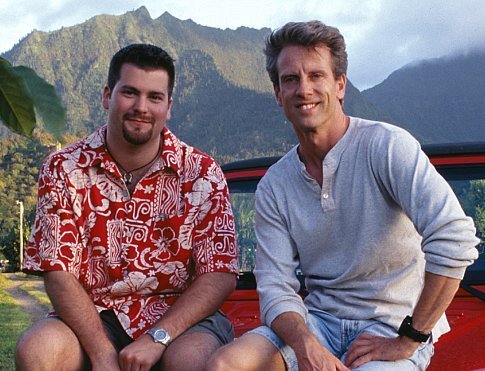 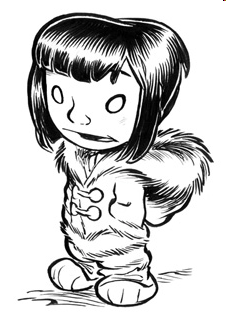 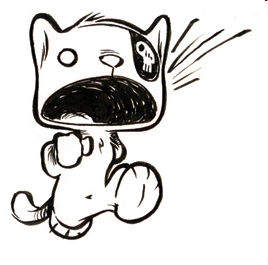 Pozice experta
Teorie vhodné pro interpretaci filmu a nebo teorie, které jsou základem filmu
Sociální problémy a přístupy k jejich konstruování, které lze analyzovat podle obsahu filmy
Teorie pro Lilo a Stitch
Kritický názor na tradiční přístup k ohodnocení rodin
Symbolická interakce
Small is beautiful jako filmový slogan
Humanistický přístup k agresivitě
Nový pohled na profesionalismu
Pozice odborníka ve praxi
Cílové  skupiny (náhradní rodiny, dětí s agresivním chování, pracovníci státních sprav)
Cílé: 
Odhaleni kulturních předpisů, které braní neformálnímu pohledu na situaci 
Zvládaní s agresivitou
Akceptování netradičních rodin
Příští seminář
Přístupy k kinoterapii 
Film jako manuál správného chováni nebo zdroj nezávislosti 
Terapeutický film uklidní nebo vzrušuje
Film klade otázky nebo odpovídá na otázky
Image sociálního pracovníka v čr
Sociální kontrola rodin
Radikální terapie pro lidí v konfliktu s zákonem a program pro nezaměstnané
Ohodnocení kurzu
Všechna vysvětlování jsou v sylabu kurzu 
Tři písemní práce: 
popis své osobní zkušenosti z filmu nebo     knihy jako terapie
malý program práce s filmem
seznam filmů podle nějakého tématu